Education Webinar # 9Using NASA Observations for Mosquito-borne Disease Applications
July 9, 2019
GLOBE Mission Mosquito
Today’s Agenda
Welcome 
The GLOBE Observer MHM tool review
GLOBE MHM observations 
Dr. Ben Zaitchik’s presentation
Accessing and layering NASA data sets
MHM “Honor Roll” 
Upcoming Events
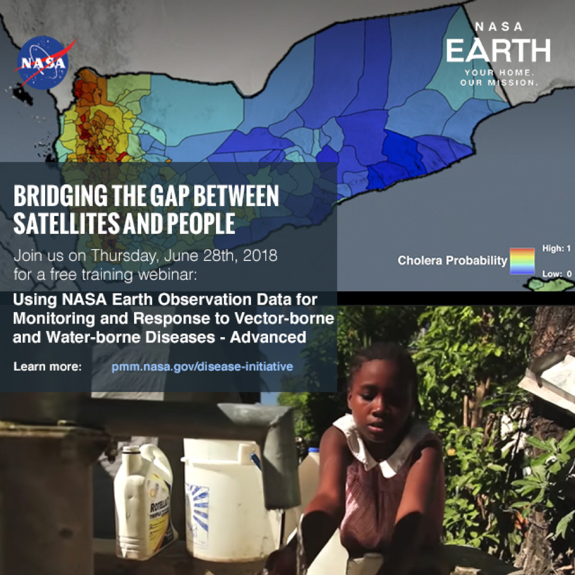 D
The GLOBE “Mission Mosquito” Campaign
Campaign connecting citizen scientists of all ages to monitor changes in the frequency, range, and distribution of potential disease vector mosquitoes 

Conduct research to explore how these vary in response to changes in environmental conditions

Fusion of the GLOBE and the GLOBE Observer programs
D
Mosquito Habitat Mapper tool
Four Steps- and you don’t have to do all of them!
Identify potential mosquito breeding habitats
Sample and Count
Photograph and Identify Species of Larvae
Eliminate breeding site
A few tips and tricks:
Be sure to take data even when it is inactive mosquito season!
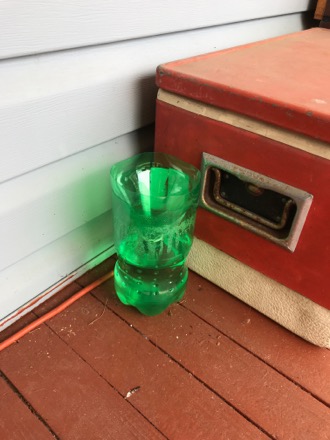 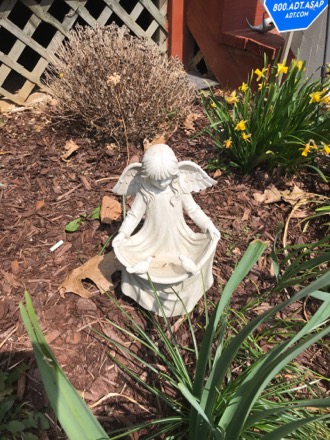 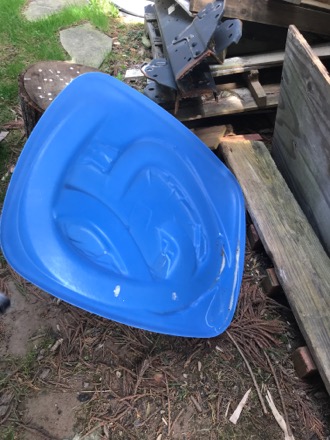 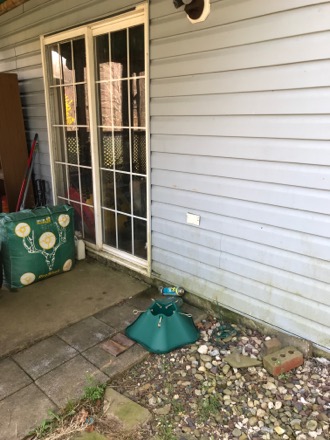 Image credits: Janney
Remember to submit your data!
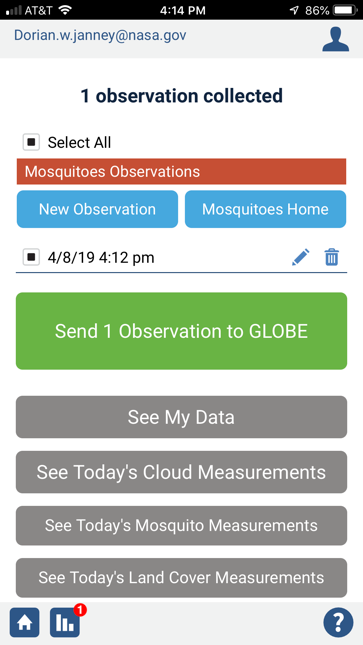 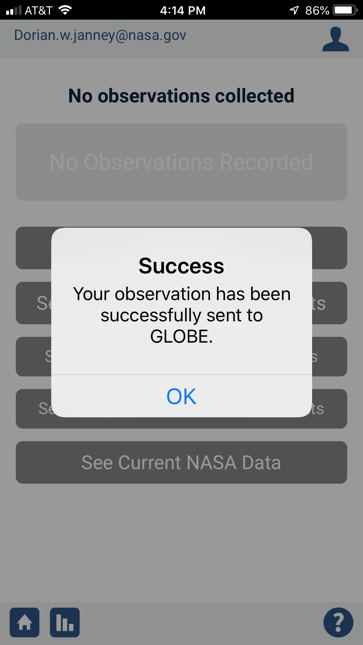 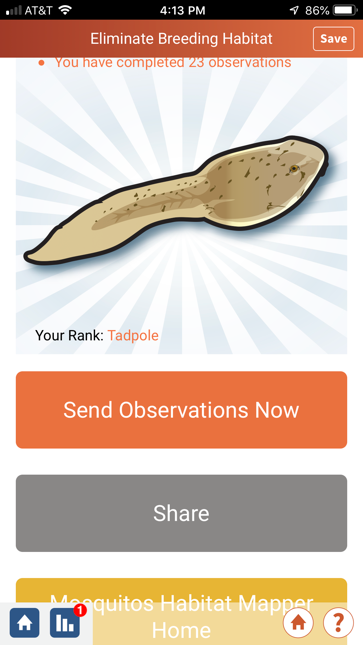 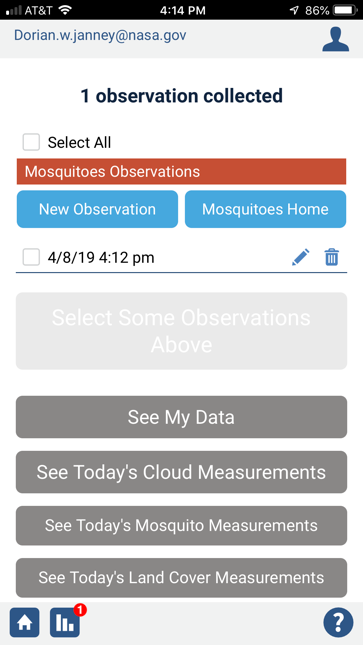 Rocking with Collecting and Submitting MHM Data!!
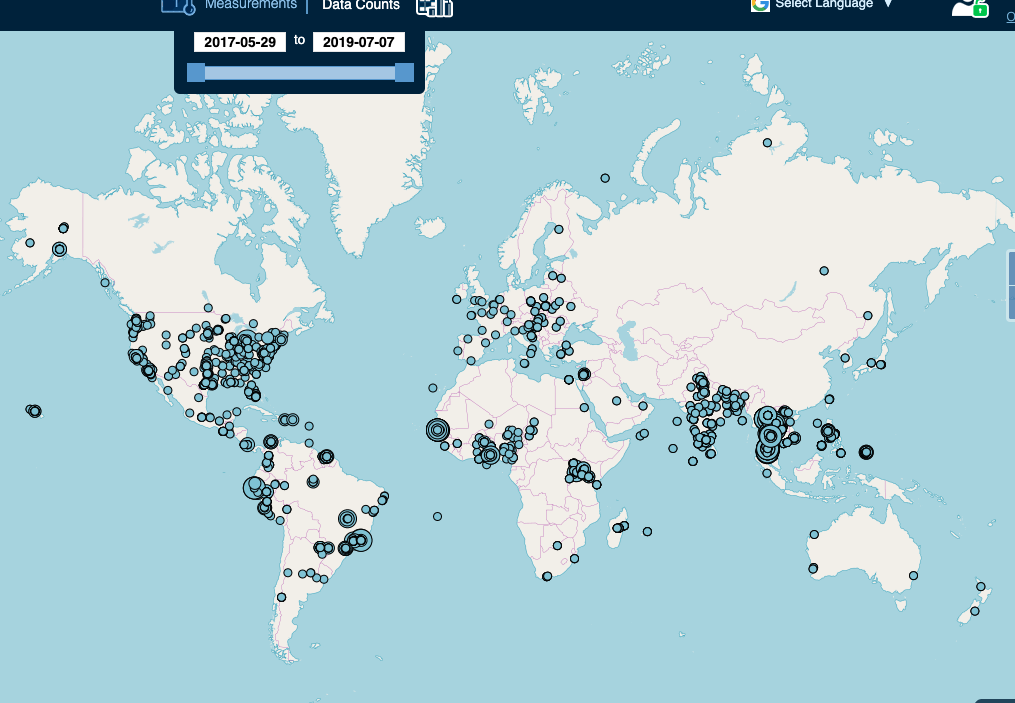 Data Counts as of 7/8/2019

Total number of observations: 13,951
NASA Earth observing satellites
Using NASA EOS data for disease applications
Dr. Ben Zaitchik
Associate professor at Johns Hopkins University, Baltimore, MD
Research includes understanding, managing, and coping with climatic and hydrologic variability
Uses a combination of observation:  both in situ and remotely sensed and numerical modeling techniques
Case Study: Malaria in Loreto region of Peru
[Speaker Notes: There were 65,000 reported cases in both 2014 and 2015, most of them being reported from the Loreto region, which is an area in the Amazonian rainforest which we will focus on today. Although malaria has always been a major public health problem in this region, there was an eradication campaign during the 1950s and 60’s which had resulted in a drastic reduction of malaria cases, bringing them down to about 1,500 cases reported in Peru in 1963. The number of cases remained at these low levels until 1997, when the cases began to climb in the Loreto region again. In 2011 there were only 9,306 confirmed cases, whereas in 2013 the number rose to 35,826.]
NASA Earth observing data sets
Giovanni for monthly precipitation data from GPM mission
https://giovanni.gsfc.nasa.gov/giovanni/

NASA Worldview for other data
https://worldview.earthdata.nasa.gov/
Giovanni
Getting the Monthly Precipitation
1. Keyword: “IMERG Final”- search
Merged satellite gauge precipitation estimate- Final Run
Set units to mm/month
2. Select Plot: Time Series: Seasonal
3. Select Seasonal Dates: click all boxes
4. Set years: 2014 to 2017
5. Select Region: use bounding box to highlight region, helps to know decimal coordinates (-73.25383=long, -3.74912= lat.)
Click green button- “Plot Data”
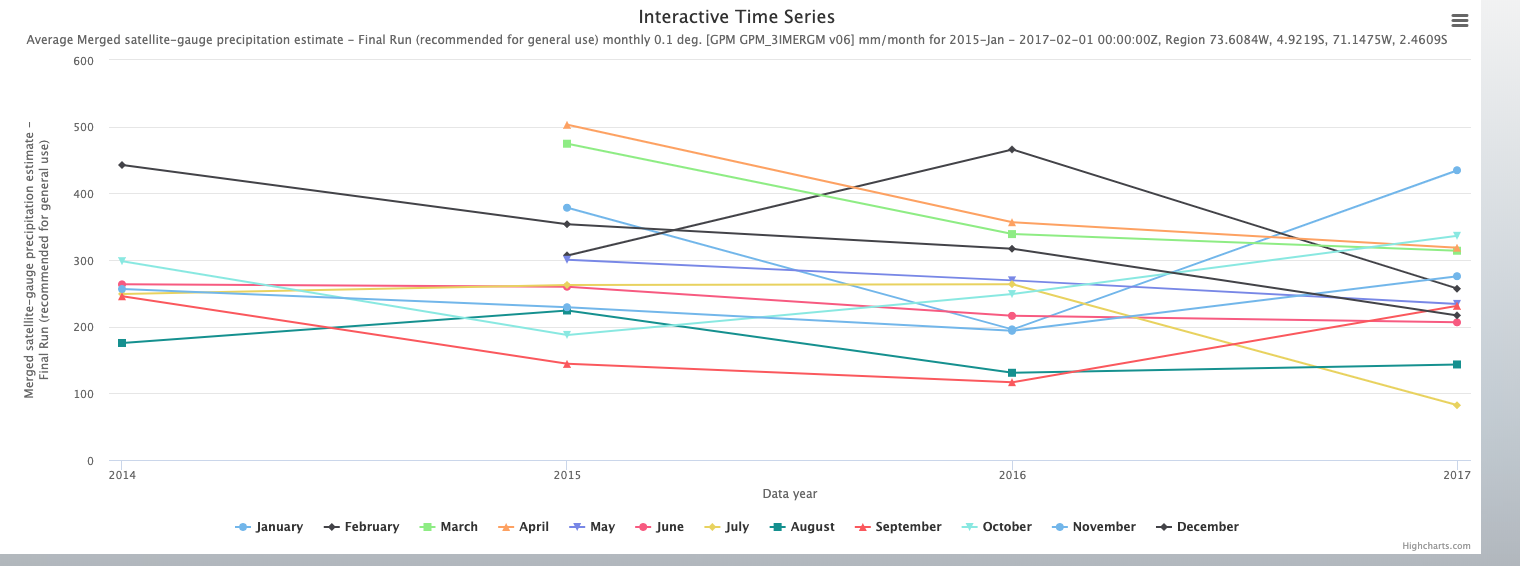 Launching workflow
Click on “Downloads” on far left
Combined ASCII
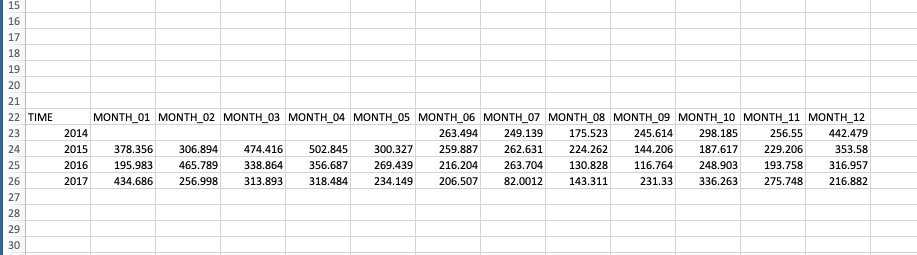 NASA Worldview
Do the tutorial!!

Surface  Skin/ Air Temperature: 
   Aqua/ AIRS
“Surface Skin Temperature (Day, Monthly)”

Relative Humidity: Aqua/ AIRS
(Surface Relative Humidity (Day, Monthly)
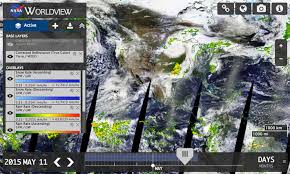 Setting Up Worldview
Along bottom: set up date, beginning with 2014, and set up months, set to begin on Jan.1, 2014
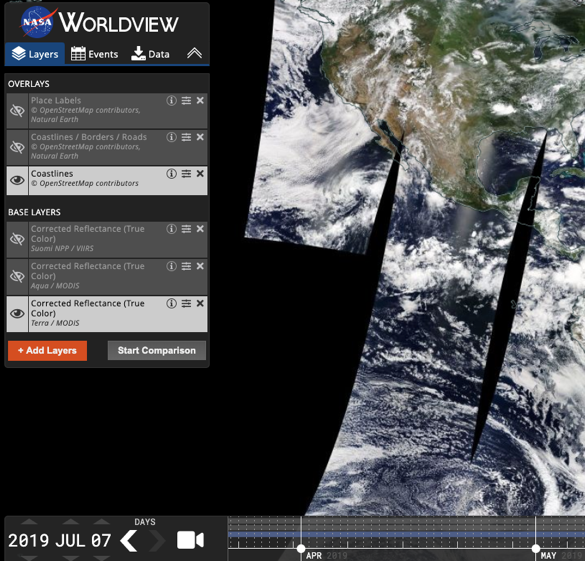 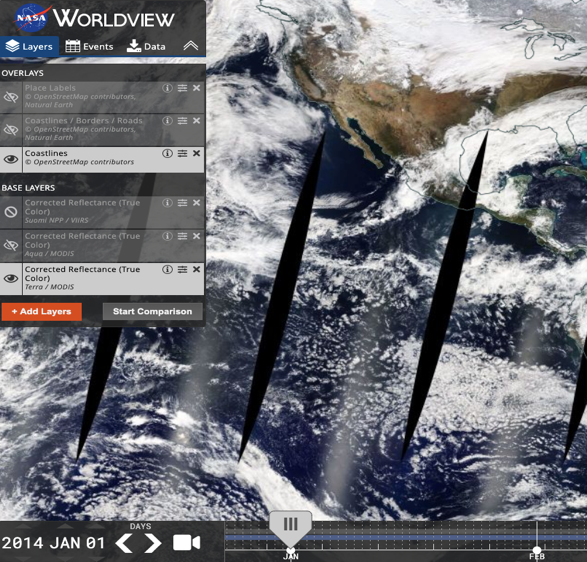 Set the location of interest: near Loreto, Peru
Overlays: open (click on the eye icon) “Place Labels”, “Coastlines/ Borders”
Zoom in close to Peru, and use cursor to help you locate region that includes -3.749 and – 73.254
Add Temperature layer
Add relative humidity layer
Go to “Add Layers”
Search for “Surface Relative Humidity (Day. Monthly) Aqua/ AIRS) 
Set threshold for 50% and above
Select different color palette
Work with opacity to meet your needs
More Training Resources
Beginner level training: "Using NASA Earth Observing Data for Monitoring and Response to Vector-borne and Water-borne Diseases" 

Advanced level training: "Using NASA Earth Observation Satellite Data to Predict, Monitor and Respond to Vector-borne and Water-related Disease"
Additional related resources
Predicting Malaria with NASA satellites video
GPM Disease Initiative website
Using GPM and other NASA EOS Data to Understand Vector-borne Disease webquest
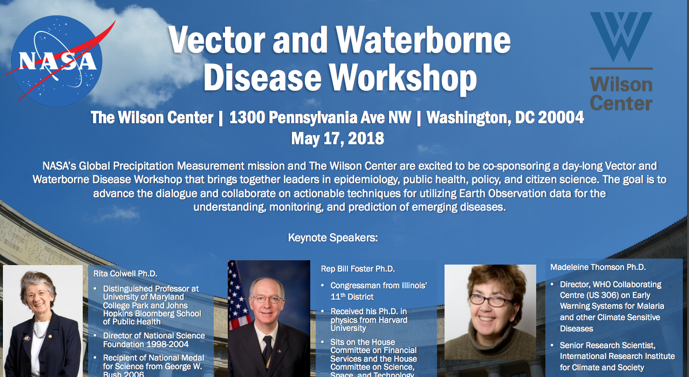 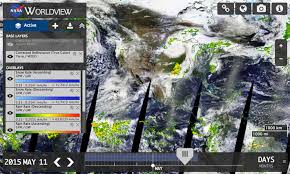 GO MHM Top Data Collectors for Past Month
GLOBE Member            School/Institution                Country
        
         D. Palacios	          I.E. Enrique Lopez Albujar- Piura        Peru
         I. Mauad                            Escola Minas Gerais                   Brazil
         G. Aikpon                       University of Abomey Calavi          Benin
         E. Martinez                     Columbia GLOBE V-School        Columbia
         A. Kaui                        St. Scholastica Catholic School        Kenya
         S. Moreno                           I.E. Virgen Dolorosa                  Peru
Upcoming Events
July 14th through 19th: Annual GLOBE meeting in Detroit
Weds., July 24th at 2 PM (ET)
   Citizen Science webinar: “How can mosquito citizen science data protect 
   communities from disease?”
Weds., August 7th, 2019 8 PM (ET)
   Education webinar: Around the World with MHM

Look for our next newsletter on July 17th!
Get Involved!
Get on our newsletter and webinar mailing list
Visit and share our GMM webpage
Check out our archived and upcoming webinars
Be sure to try out the app and submit your data
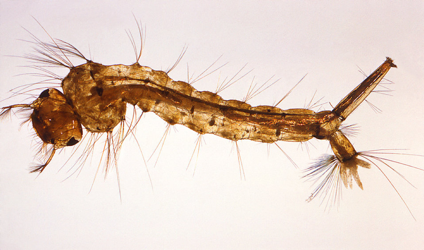